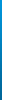 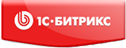 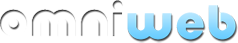 Федеральный семинар1С-Битрикс: Веб для бизнеса
Гаврилов Александр
кандидат технических наук
директор ООО «Омнивеб»
Федеральный семинар 1С-Битрикс: Веб для бизнеса					6 декабря 2012 г.
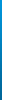 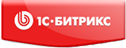 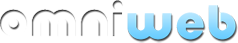 Как заставить сайт работать?
«Гораздо важнее сделать нечто правильное,  чем сделать нечто правильно!»
П. Ф. Друккер
Федеральный семинар 1С-Битрикс: Веб для бизнеса					6 декабря 2012 г.
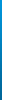 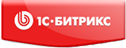 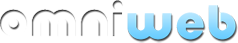 Сделайте свой сайт интересным
Предоставьте наиболее полную информацию о товарах и услугах
Найдите необычное в обычном
Расскажите больше,чем другие
Разместите большефотографий
Возбудите интерес
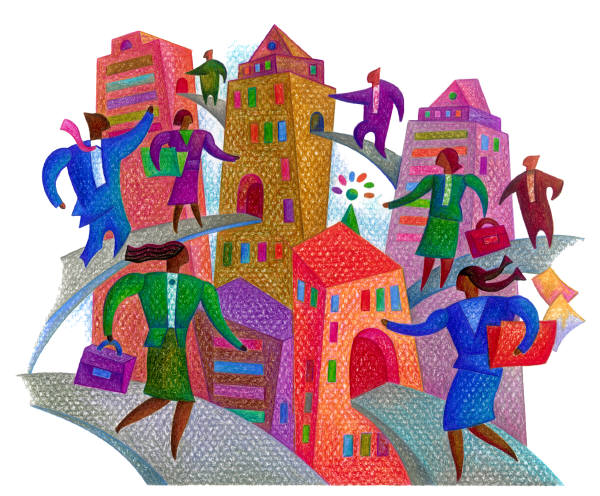 Федеральный семинар 1С-Битрикс: Веб для бизнеса					6 декабря 2012 г.
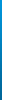 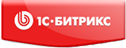 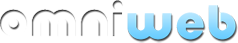 Сила сайта в убеждении
Убедите посетителя пойти дальше по сайту
Убедите посмотреть информацию
Убедите позвонить вам
Убедите прочитать блог/новость
Убедите добавить товар в корзину
Убедите оформить заказ
Убеждайте постепенно
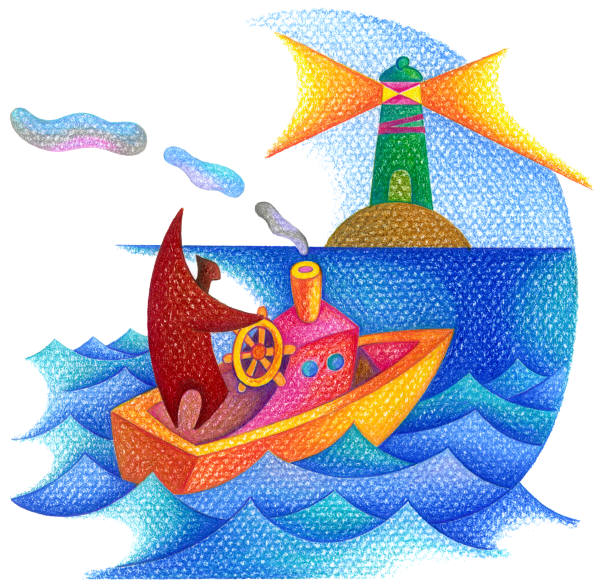 Федеральный семинар 1С-Битрикс: Веб для бизнеса					6 декабря 2012 г.
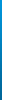 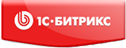 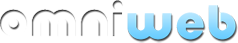 Проложите «дорожку» к цели
Придерживайтесь общепринятых правил
Создавайте «метки» следующего шага
Исключите возможность сбиться с пути
Обеспечьте типовуюнавигацию
Сделайте сайт простыми понятным
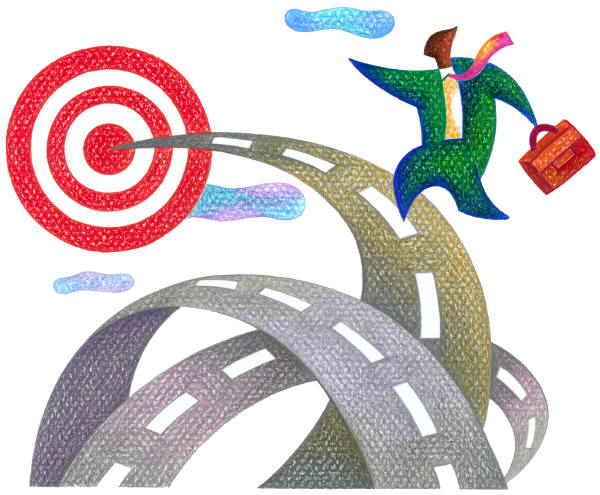 Федеральный семинар 1С-Битрикс: Веб для бизнеса					6 декабря 2012 г.
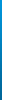 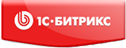 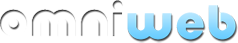 Основные источники посетителей
Поисковые системы
Социальные сети
52% Яндекс 
35% Google
9%  Mail.ru
48% Вконтакте
34% Одноклассники
5% Facebook
3% Twitter
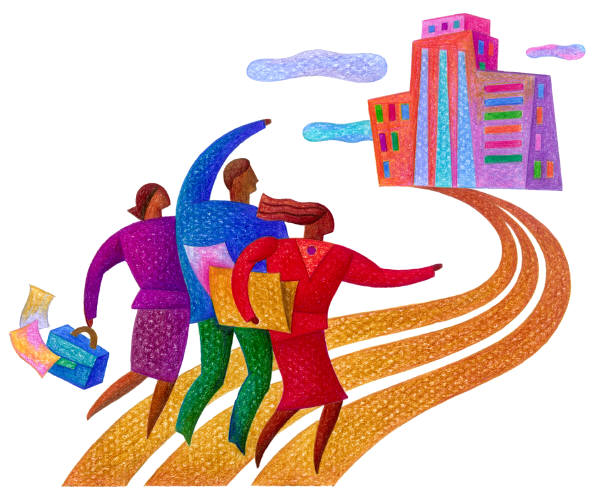 Федеральный семинар 1С-Битрикс: Веб для бизнеса					6 декабря 2012 г.
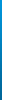 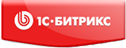 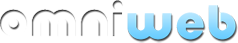 Как привлечь посетителей
Поисковое продвижение 
Контекстная реклама
Баннерная реклама
Другие виды рекламы
Социальные сети
«Сарафанное радио»
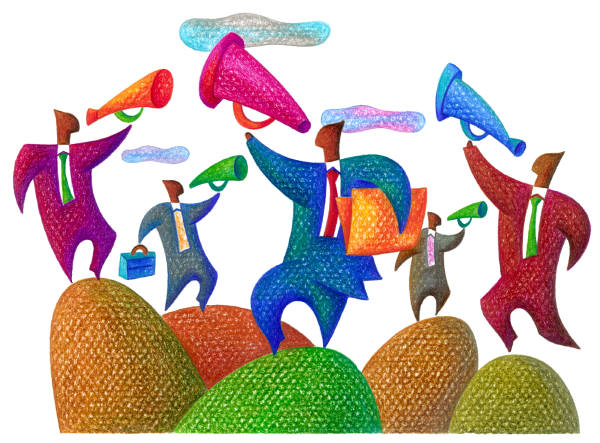 Федеральный семинар 1С-Битрикс: Веб для бизнеса					6 декабря 2012 г.
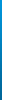 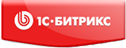 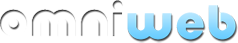 Быстрый старт для интернет-магазина
Контекстная реклама Яндекс.Директ
Выбирайте точные запросы
Избегайте «не покупателей»
Яндекс.Маркет
Выставляйте преимущественноконкурентные товары
Снизьте цену на самые ходовые товары
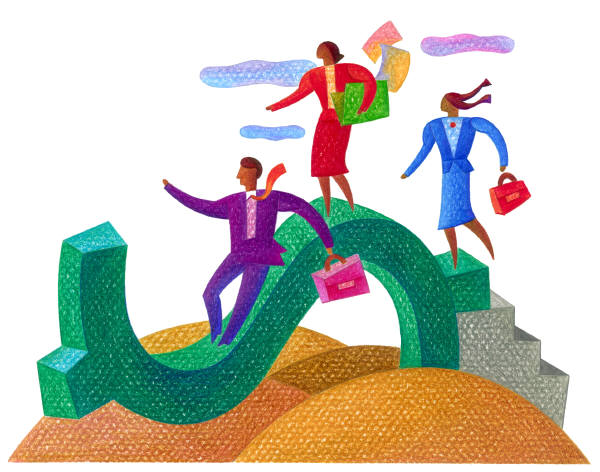 Федеральный семинар 1С-Битрикс: Веб для бизнеса					6 декабря 2012 г.
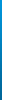 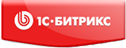 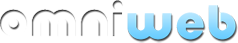 Стратегия продвижения
Избавьтесь от ошибок и пустых страниц
Подберите правильные ключевые слова
Улучшайте качество и ценность контента
Дизайн, удобство, простота
Социальная активность
Набор ссылочной массы(избегайте плохих ссылок)
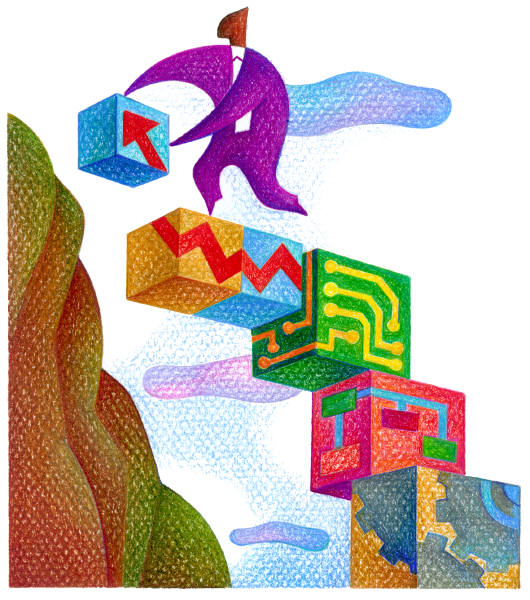 Федеральный семинар 1С-Битрикс: Веб для бизнеса					6 декабря 2012 г.
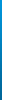 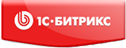 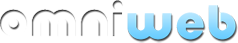 Присутствие в социальных сетях
Дайте возможность поделиться ссылкой на вашем сайте
Создайте группы по интересам
Поддерживайте публикацииваших последователей
Стимулируйте активныхпользователей и группы
Генерируйте новые инфо-поводы
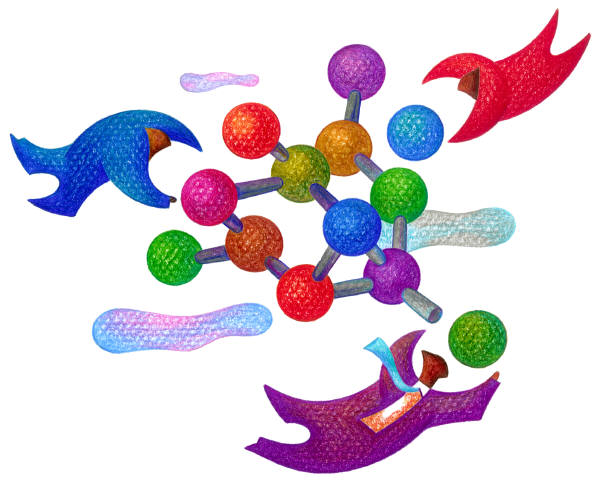 Федеральный семинар 1С-Битрикс: Веб для бизнеса					6 декабря 2012 г.
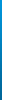 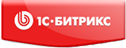 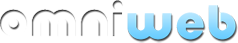 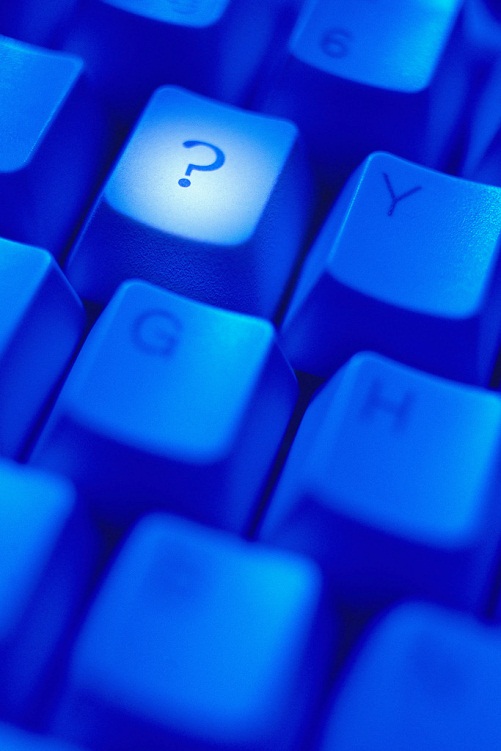 Спасибо за внимание!Вопросы?
Гаврилов Александр
кандидат технических наук
директор ООО «Омнивеб»
Федеральный семинар 1С-Битрикс: Веб для бизнеса					6 декабря 2012 г.
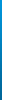 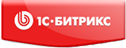 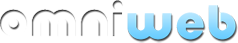 Федеральный семинар1С-Битрикс: Веб для бизнеса
Компания «Омнивеб»
г. Сергиев Посад, Московское ш., д. 42, оф. 705
тел. 8 (926) 664-48-49
Федеральный семинар 1С-Битрикс: Веб для бизнеса					6 декабря 2012 г.